Introduction to assessing the severity of eczema using EASI
4 body regions
1 : Head/Neck
2: Trunk 
3: Upper extremities
4: Lower extremities
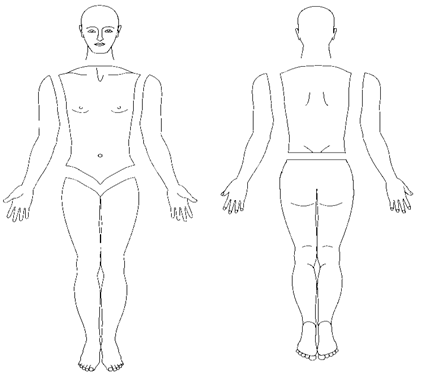 1
1
1
2
2
2
2
3
3
3
3
2
2
2
2
2
2
3
3
3
3
4
4
4
4
4
4
4
4
4
4
4
4
[Speaker Notes: Split 
Forearm
thigh]
The EASI score
For each of the 4 body regions   
1 : Head/Neck
2: Trunk 
3: Upper extremities
4: Lower extremities
A
B
Severity of 4 key signs for each body region
Erythema (redness)
Oedema / papulation
Excoriation (scratching)
Lichenification
Percentage of surface affected by eczema
for each body region
e.g. 50% of head and neck area is affected by eczema
No requirement to add  up the surface area of different body regions
The EASI score
For each of the 4 body regions 1 : Head/Neck
2: Trunk 
3: Upper extremities
4: Lower extremities
B
Severity of 4 key signs for each body region
Erythema (redness)
Oedema / papulation
Excoriation (scratching)
Lichenification
Assess severity of 4 key signs in each body region

Erythema (redness)
Oedema / papulation  (swelling and bumpiness)
Excoriation (scratch marks)
Lichenification (“leatheriness”)


Score the degree of severity of each sign for each body region separately
Scoring table - severity
Erythema (redness) assessed by visual examination
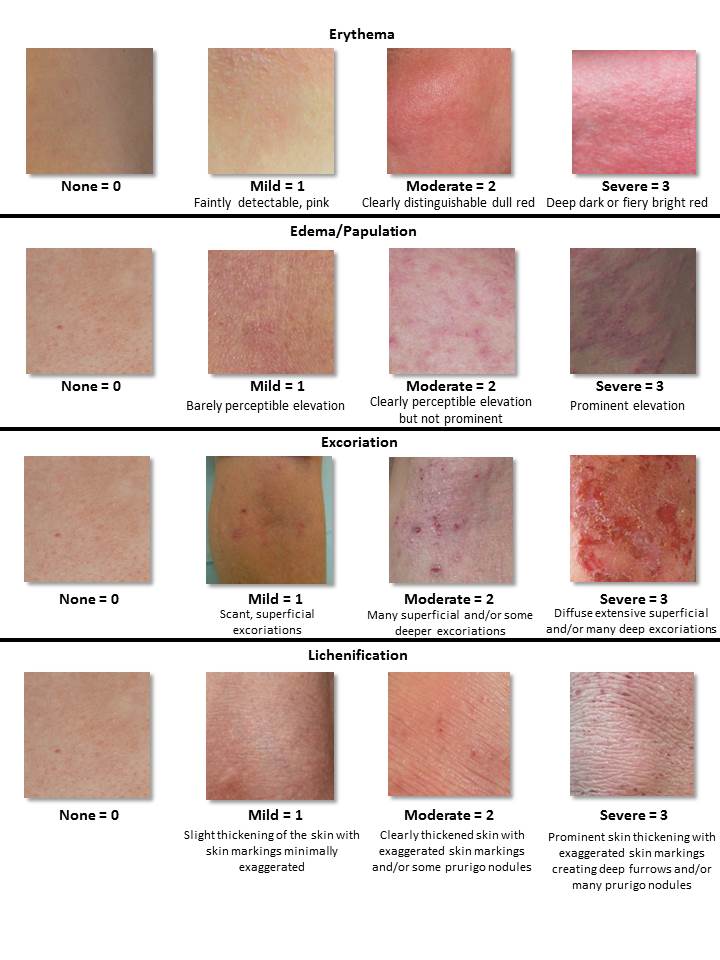 Erythema (redness)
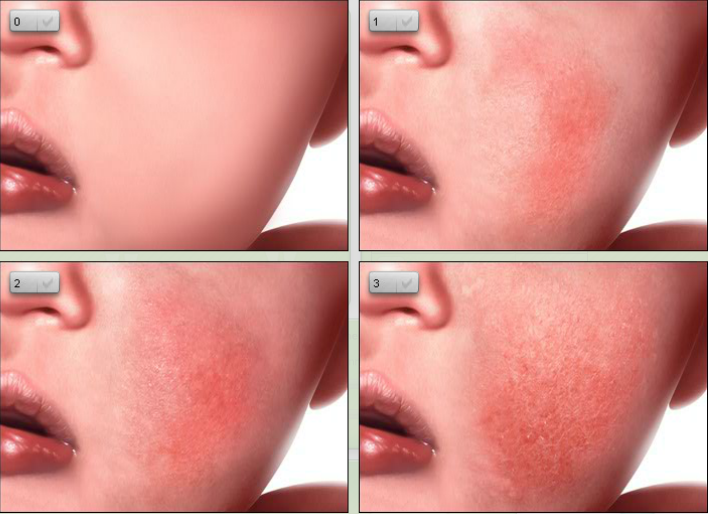 PO SCORAD training 
www.opened-dermatology.com
2. Oedema/papulation assessments by palpation and visual examination
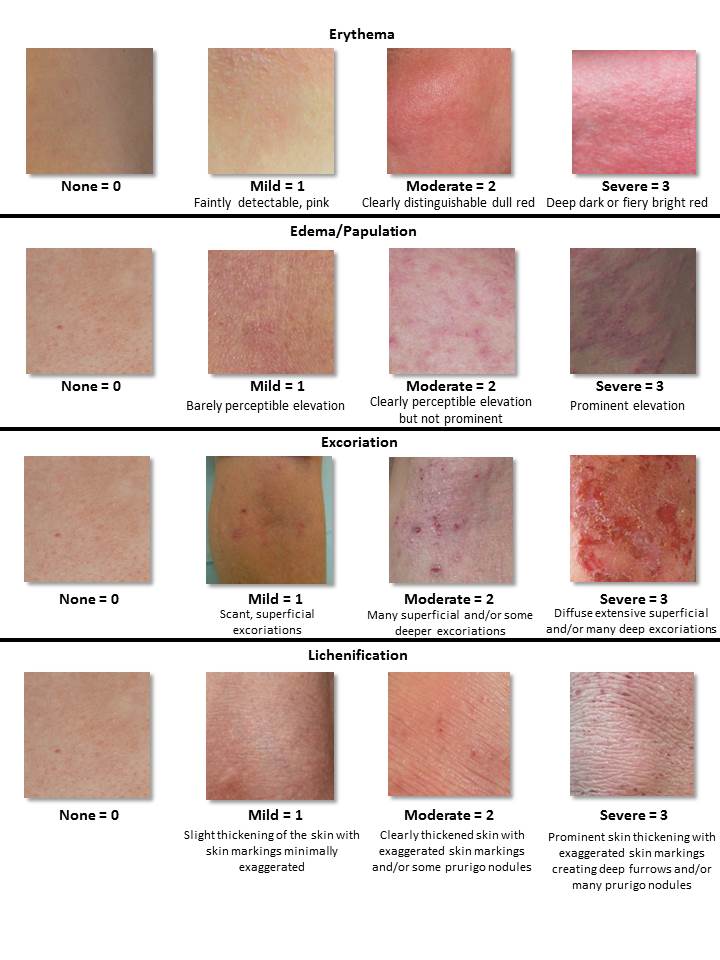 Oedema
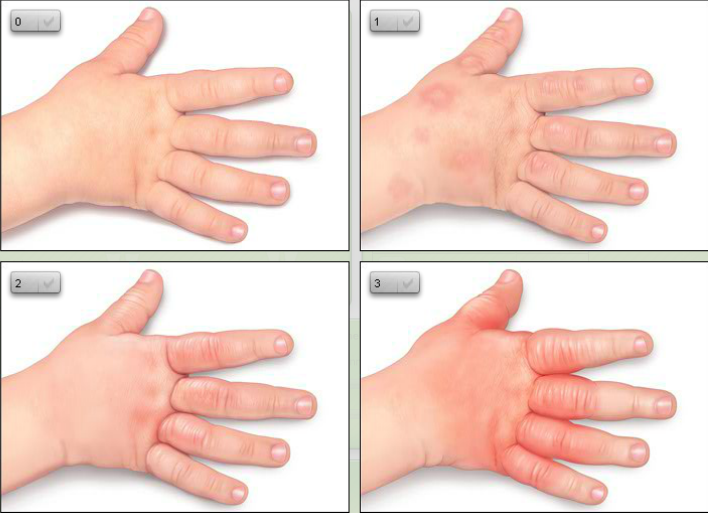 PO SCORAD training 
www.opened-dermatology.com
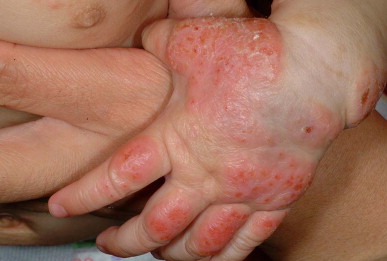 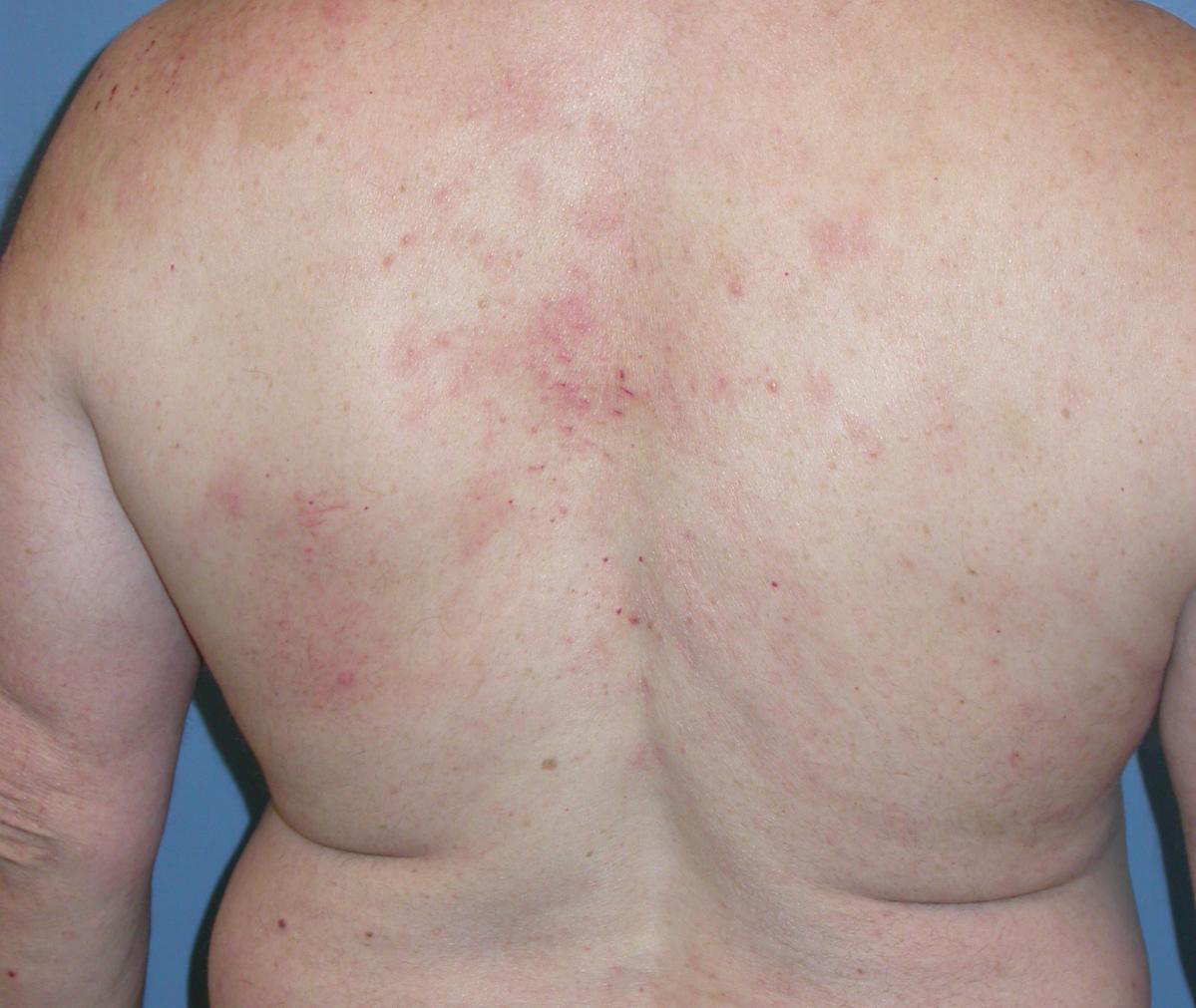 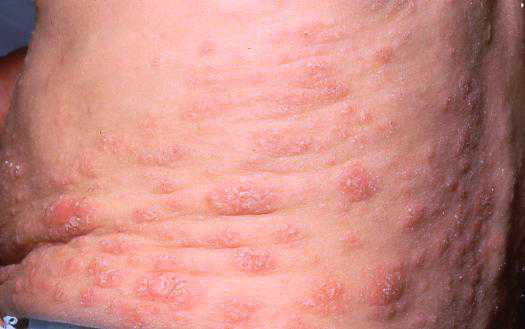 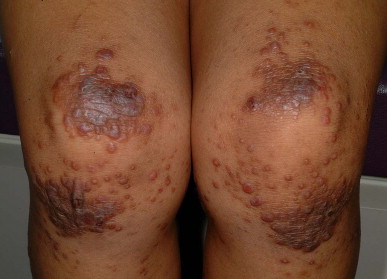 Excoriation (scratching)
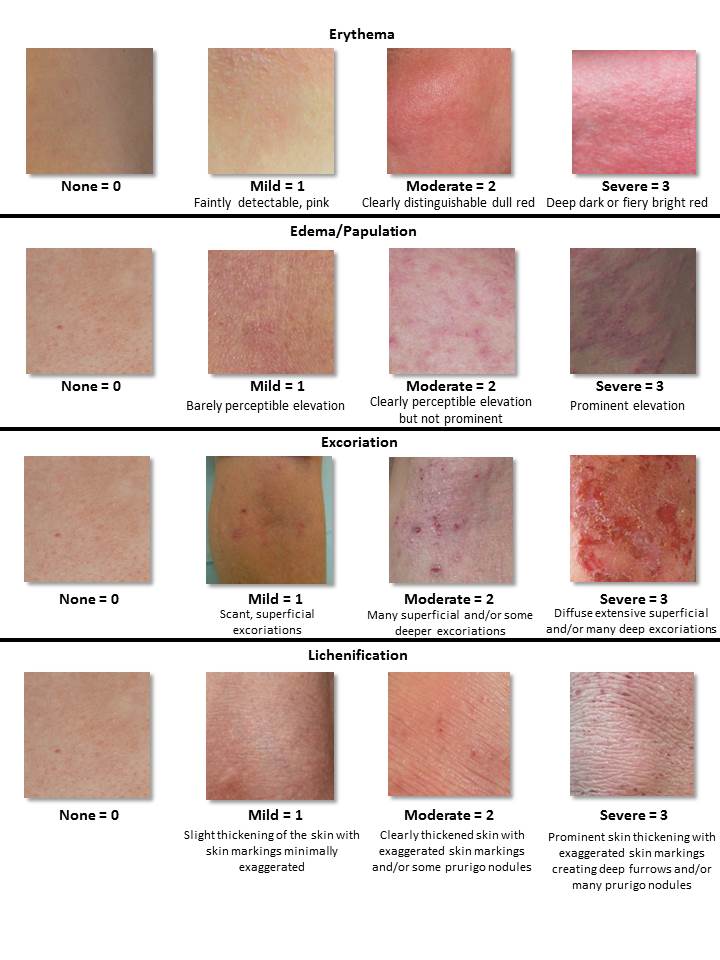 3. Excoriation (scratching)
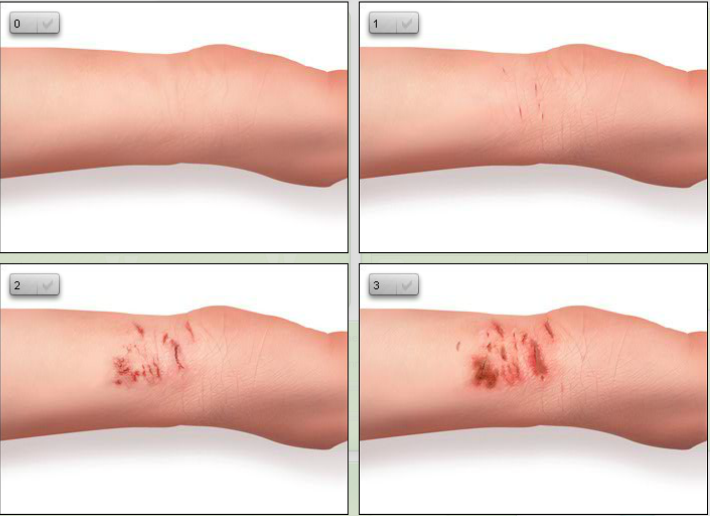 PO SCORAD training 
www.opened-dermatology.com
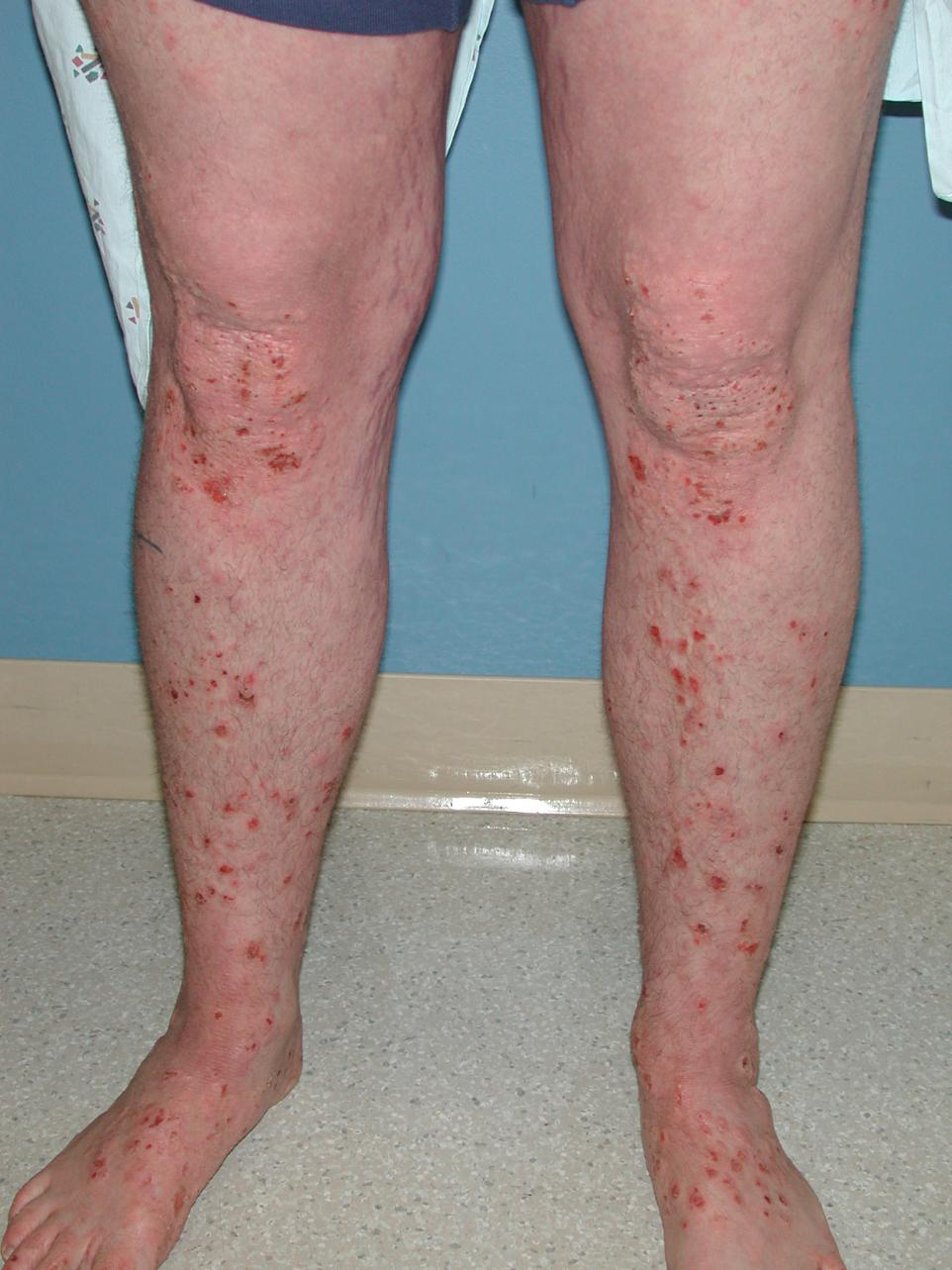 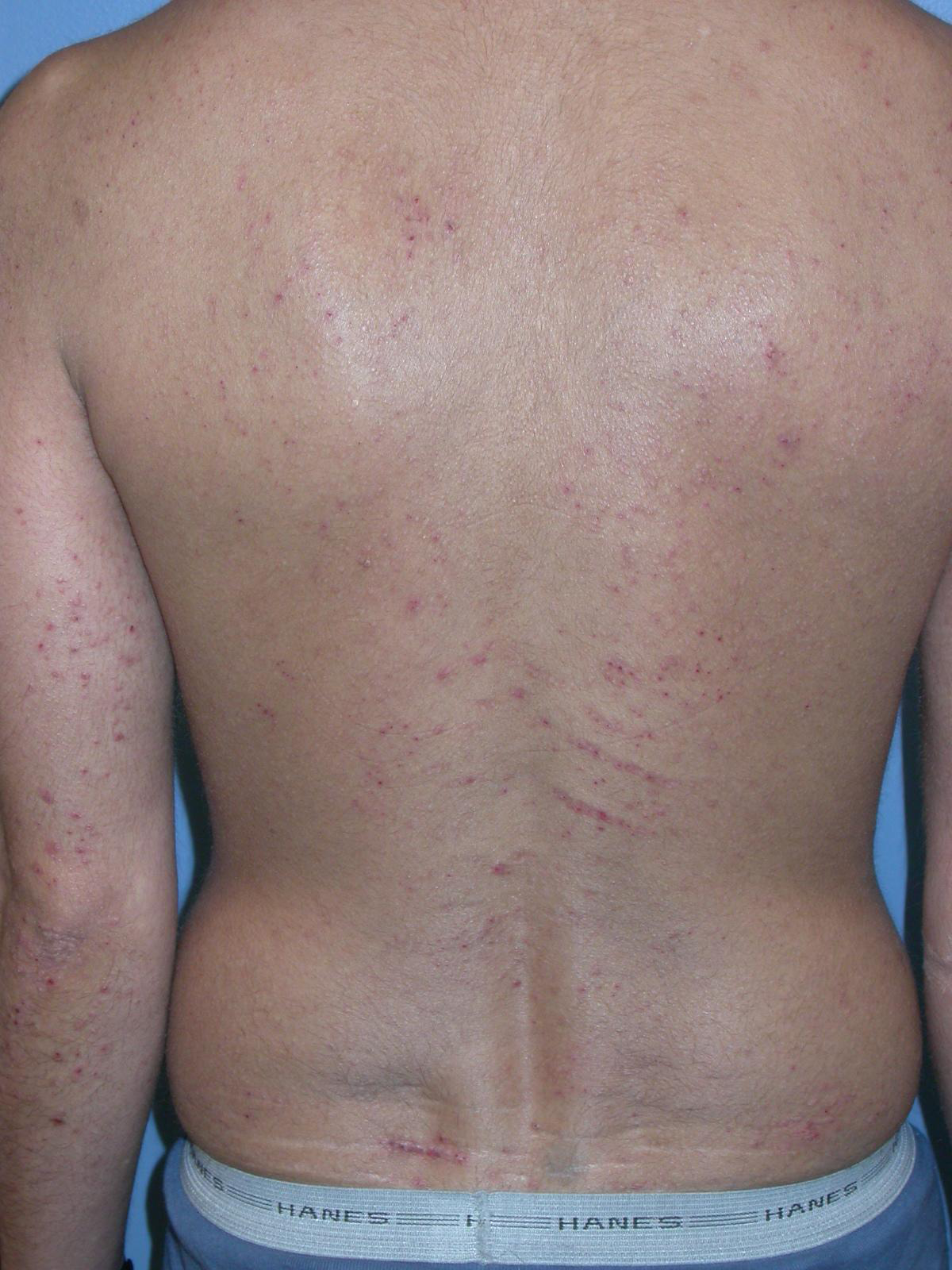 4. Lichenification assessments by palpation and visual examination
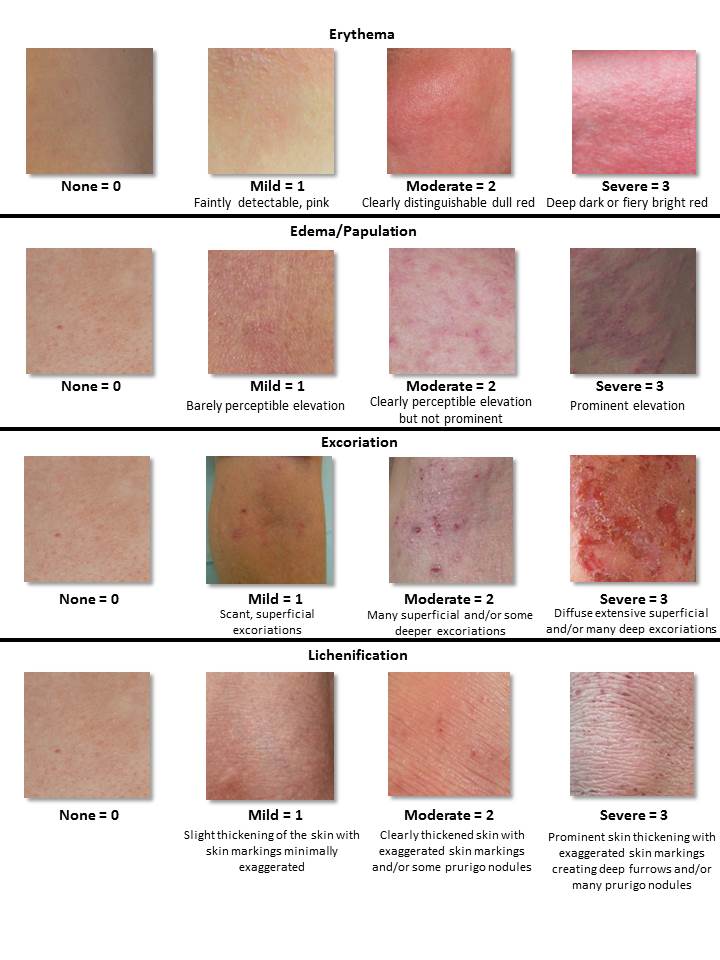 Lichenification
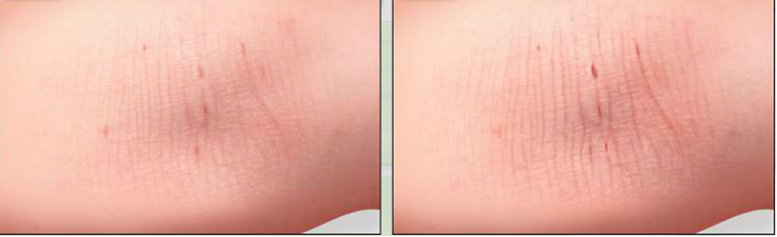 PO SCORAD training 
www.opened-dermatology.com
Lichenification (“elephant skin”)
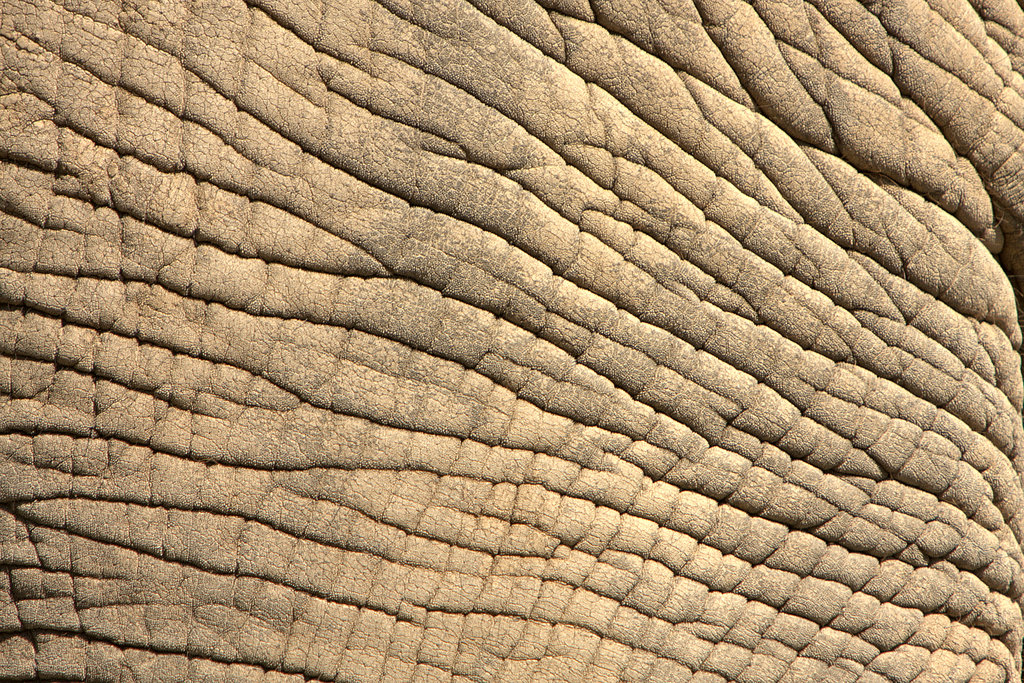 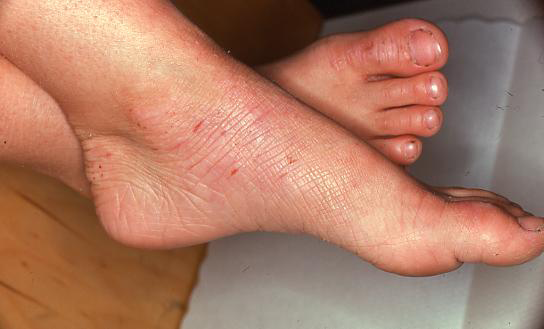 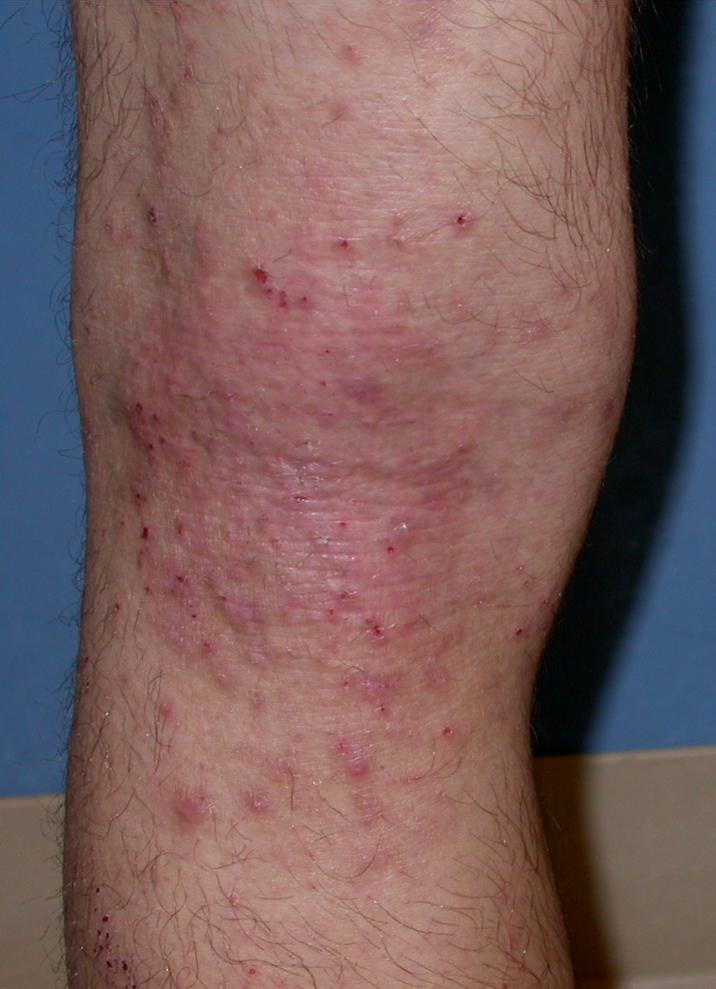 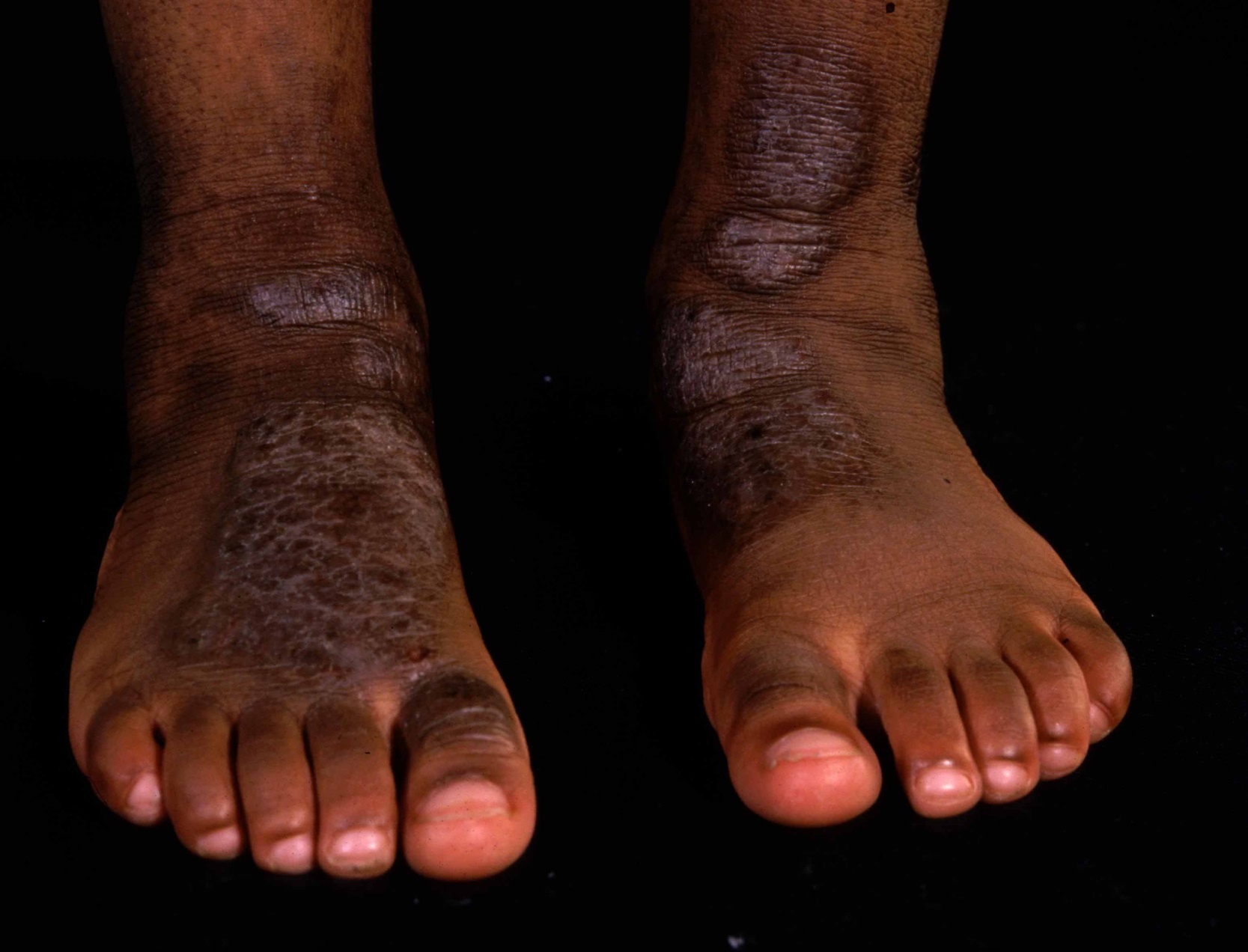 What if there are patches with different severity in the same body region?
E.g. In upper extremities 
One patch scores 2 for redness
Another patch scores 3 for redness 

the average severity for redness in this body region will be 2.5
[Speaker Notes: Need to check with Kim whether 0.5 was accepted in CLOTHES or whether 1 is minimum score f
for presence of any sign?]
Eczema on dark skin
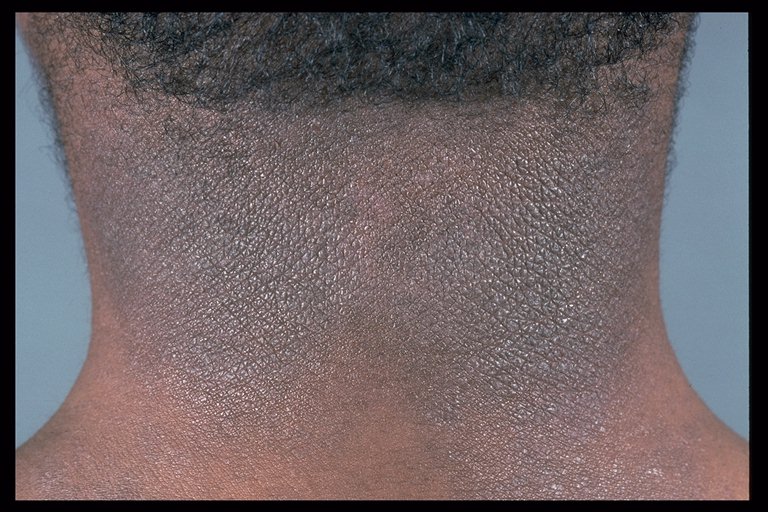 Eczema on dark skin
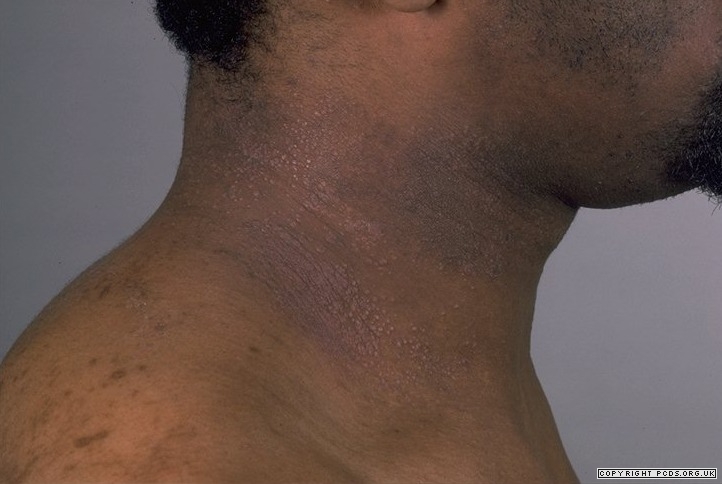 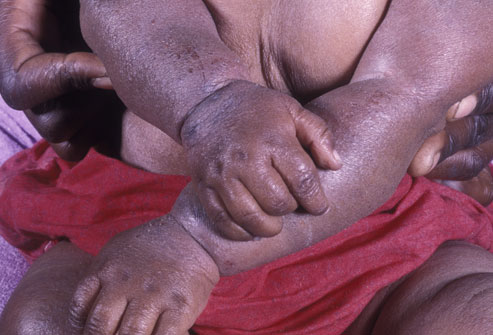 The EASI score
For each of the 4 body regions   
1 : Head/Neck
2: Trunk 
3: Upper extremities
4: Lower extremities
A
B
Severity of 4 key signs for each body region
Erythema (redness)
Oedema / papulation
Excoriation (scratching)
Lichenification
Percentage of surface affected by eczema
for each body region
e.g. 50% of head and neck area is affected by eczema
No requirement to add  up the surface area of different body regions
The EASI score
For each of the 4 body regions   
1 : Head/Neck
2: Trunk 
3: Upper extremities
4: Lower extremities
A
Percentage of Surface affected  by eczema
for each body region
e.g. 50% of head and neck area is affected by eczema
No requirement to add  up the surface area of different body regions
Tip - don’t get too hung up on accuracy – broad bands are used
4 body regions
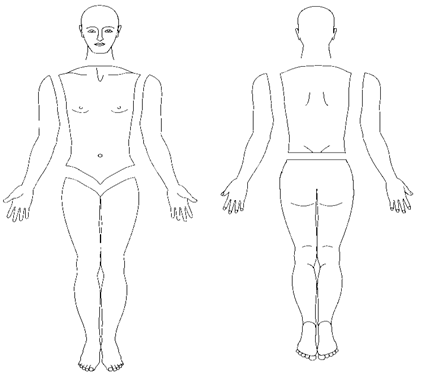 1
1
1 : Head/Neck
2: Trunk 
3: Upper extremities
4: Lower extremities
1
2
2
2
2
3
3
3
3
2
2
2
2
2
2
3
3
3
3
4
4
4
4
4
4
4
4
4
4
4
4
Head and Neck – start by using these percentages to guide you
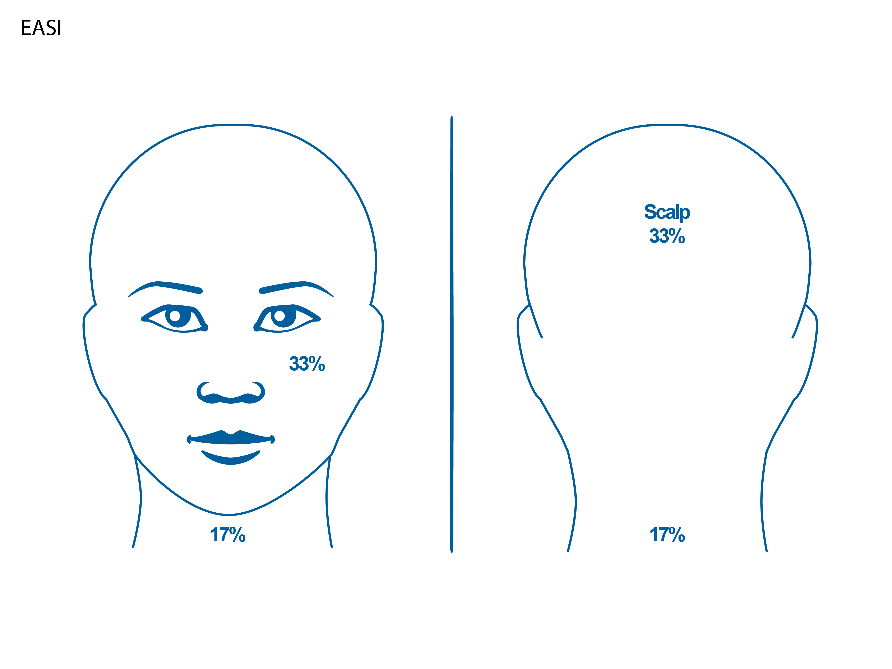 Percentage of Surface affected  by eczema
for each body region
Head/Neck
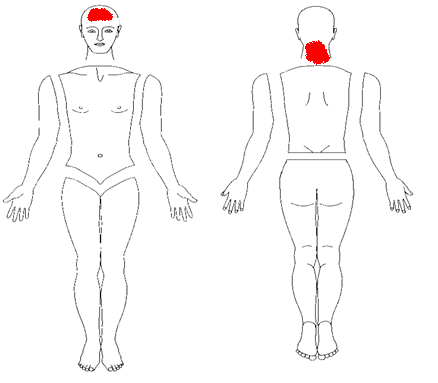 11% ie 1/3 of 33%
17% 
ie all of back of neck which is 17%
Assessed for each body region:
0 = None
1= <10%
2 = 10 to <30%
3 = 30 to <50%
4 = 50 to <70%
5 = 70 to <90%
6 = 90 to <100%
Head/Neck : 27%   =   2
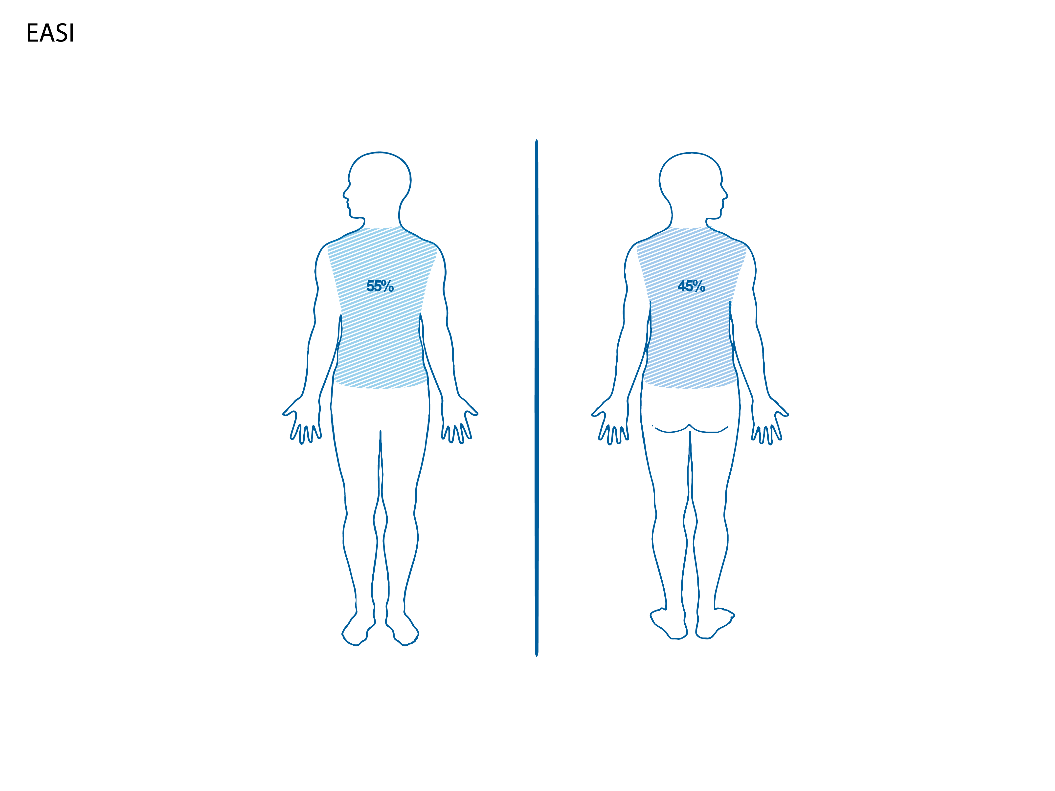 Trunk
Percentage of Surface affected  by eczema
for each body region
Trunk
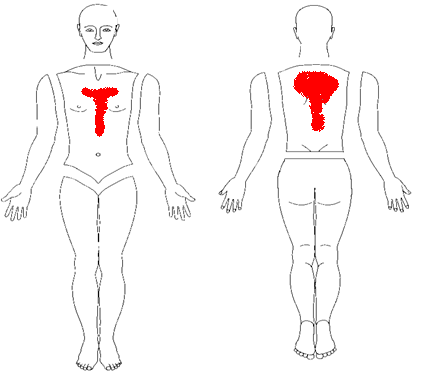 Assessed for each body region:
0 = None
1= <10%
2 = 10 to <30%
3 = 30 to <50%
4 = 50 to <70%
5 = 70 to <90%
6 = 90 to <100%
15% ie about 1/3 of 45%
11% ie about 1/5 of 55%
Trunk : 26 % = 2
Tip: you can “eyeball” whole area if you like, but tendency will be to overestimate
Upper extremities
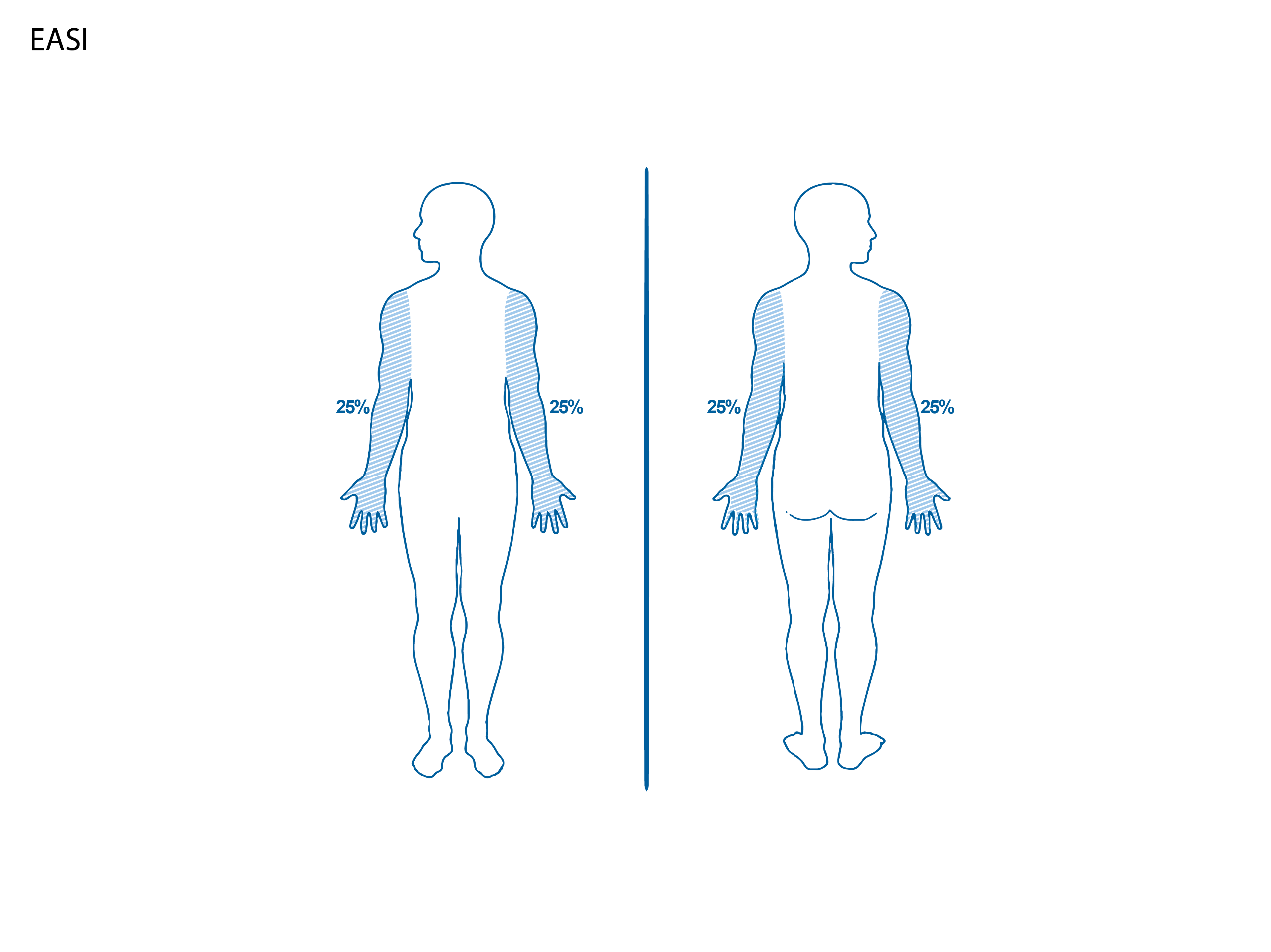 Percentage of Surface affected  by eczema
for each body region
Upper extremities
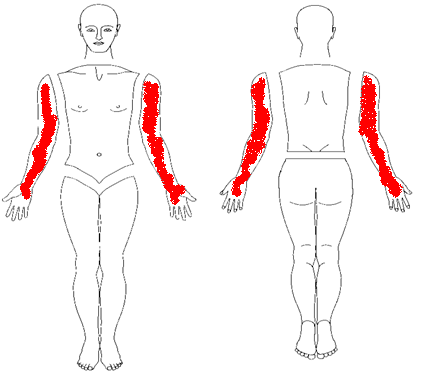 Assessed for each body region:
0 = None
1= <10%
2 = 10 to <30%
3 = 30 to <50%
4 = 50 to <70%
5 = 70 to <90%
6 = 90 to <100%
Upper extremities : 95 % = 6
Percentage of Surface affected  by eczema
for each body region
Upper extremities
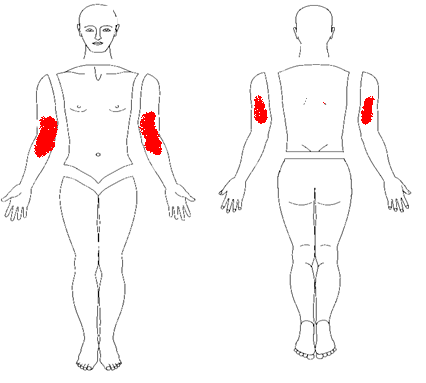 Assessed for each body region:
0 = None
1= <10%
2 = 10 to <30%
3 = 30 to <50%
4 = 50 to <70%
5 = 70 to <90%
6 = 90 to <100%
8+8 =16
4+4=8
Upper extremities : 24% = 2
Tip: If you really can’t work out rough % in your head, just imagine how many times the red area can be copied into the total area to fill it
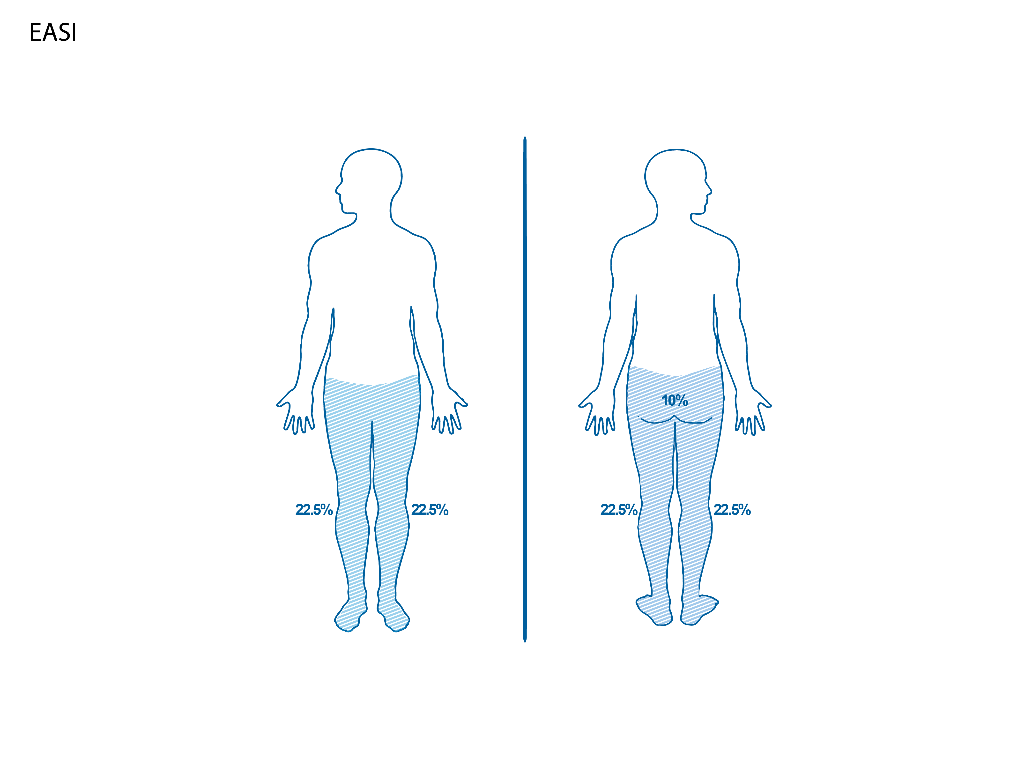 Lower extremities
Percentage of Surface affected  by eczema
for each body region
Lower extremities
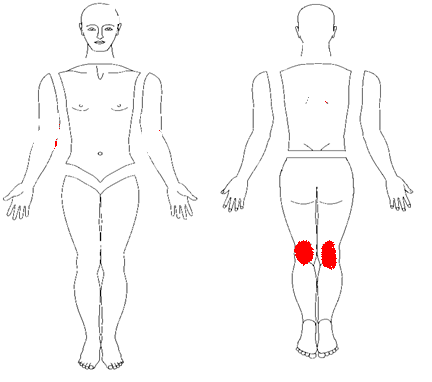 Assessed for each body region:
0 = None
1= <10%
2 = 10 to <30%
3 = 30 to <50%
4 = 50 to <70%
5 = 70 to <90%
6 = 90 to <100%
4+4=8
Lower extremities: 8% = 1